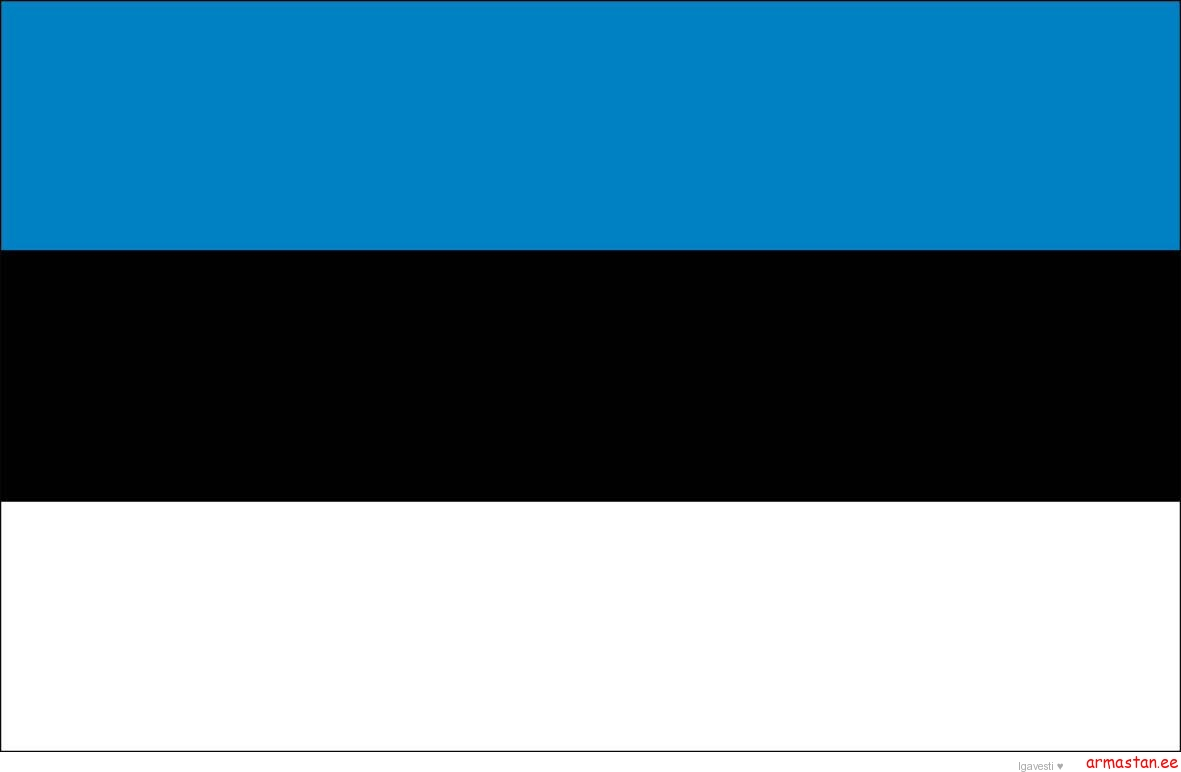 ESTONIA
Hanna Orumaa
Mona Metsaots
Theodor Vallikivi
Eingard Tops
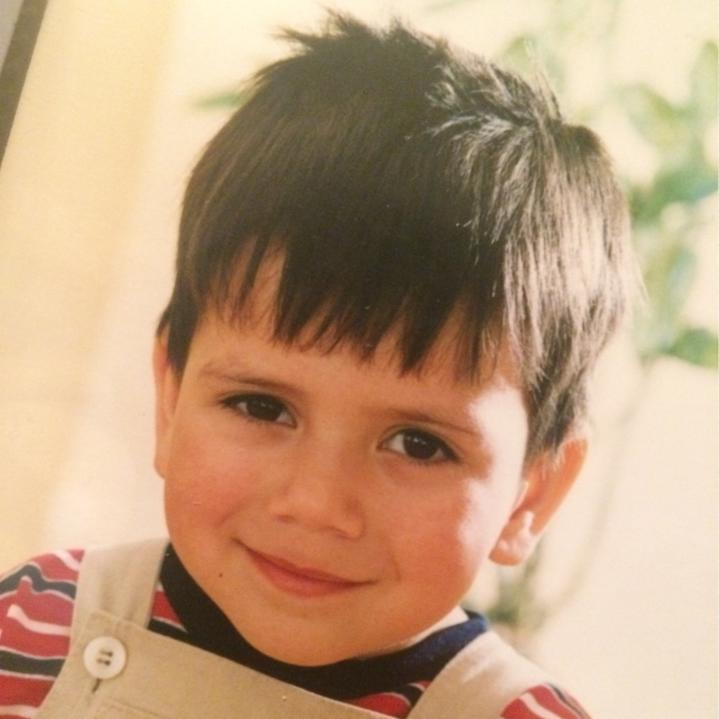 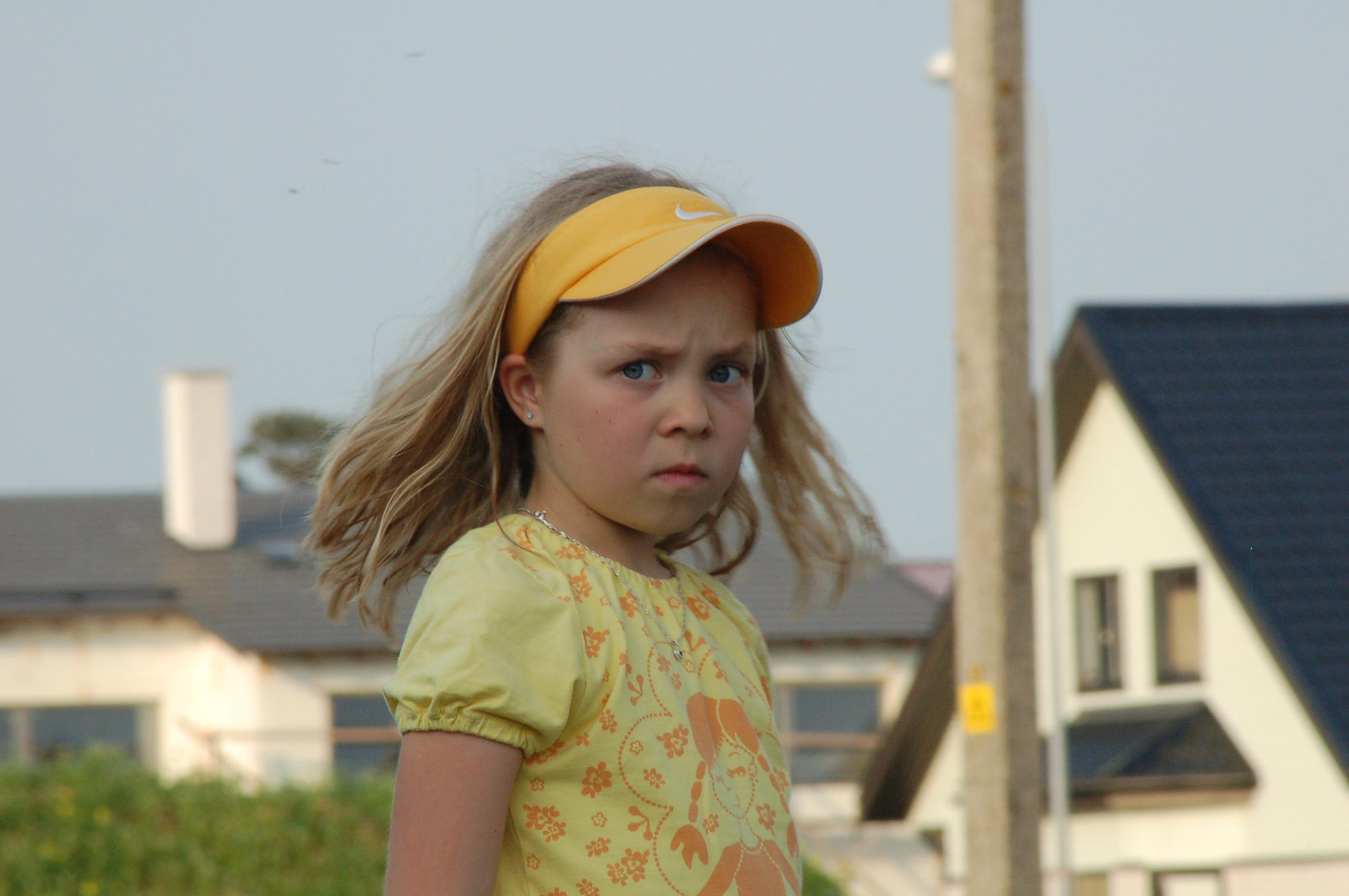 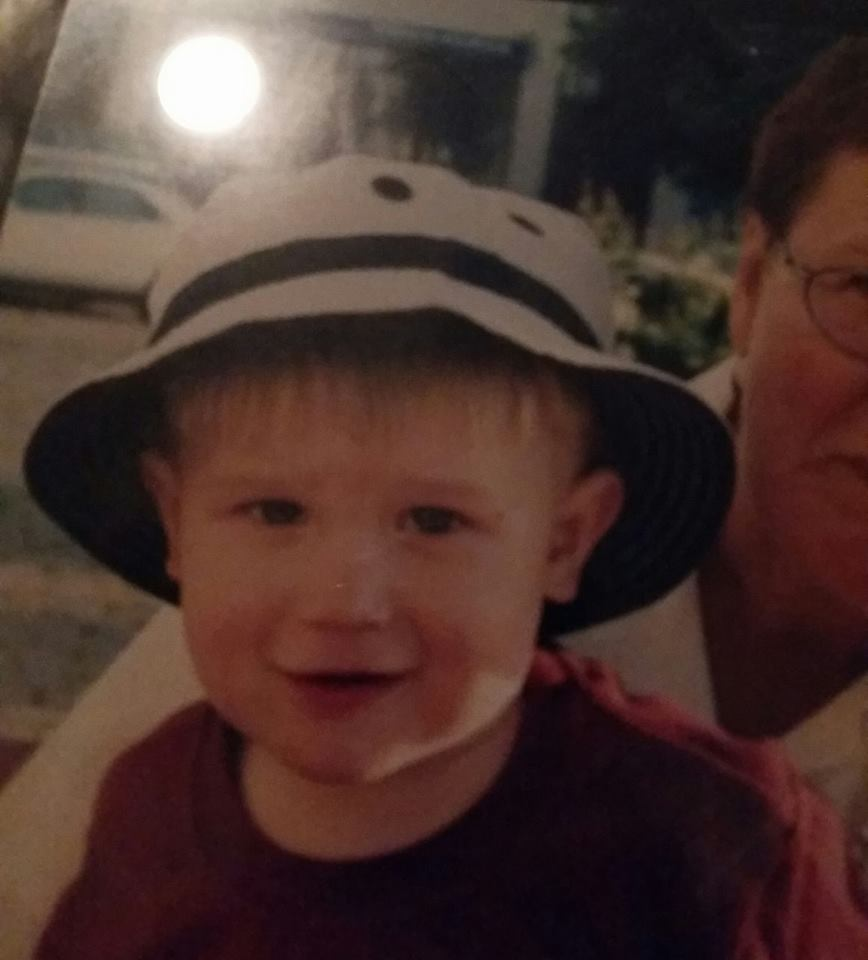 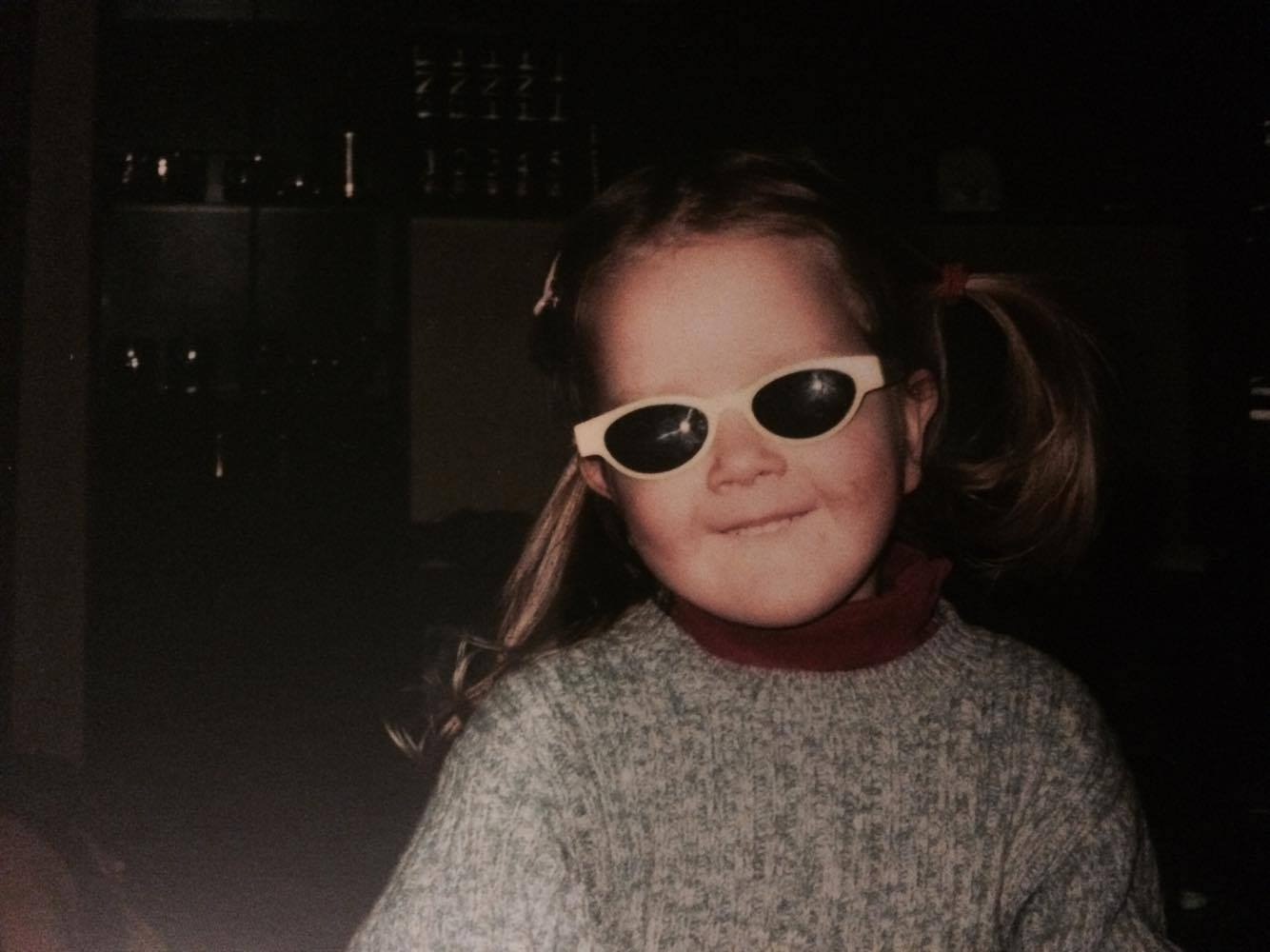 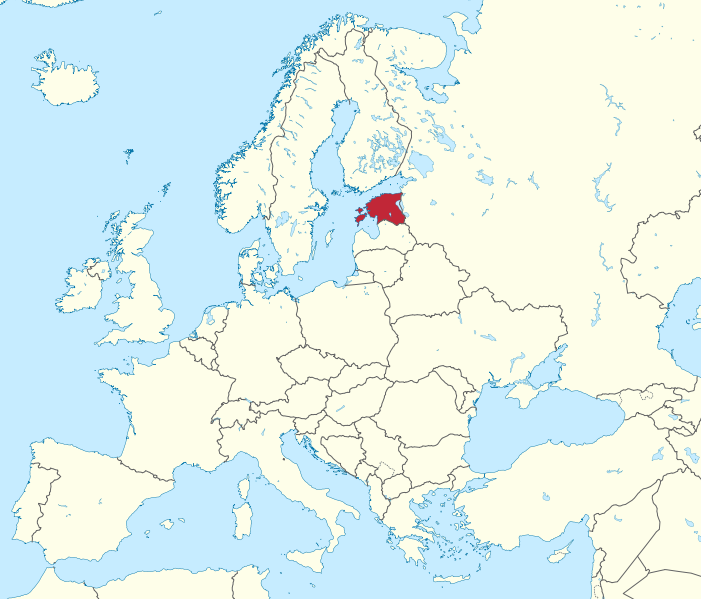 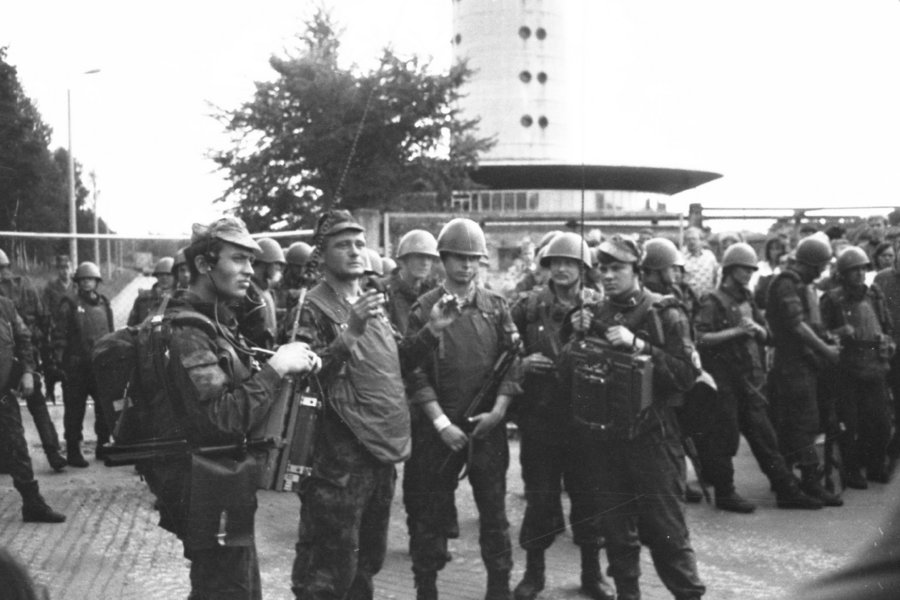 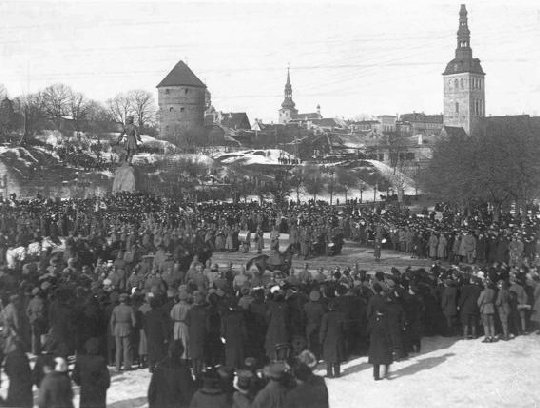 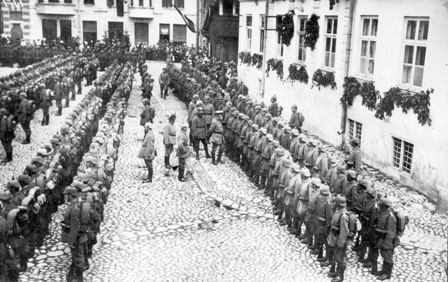 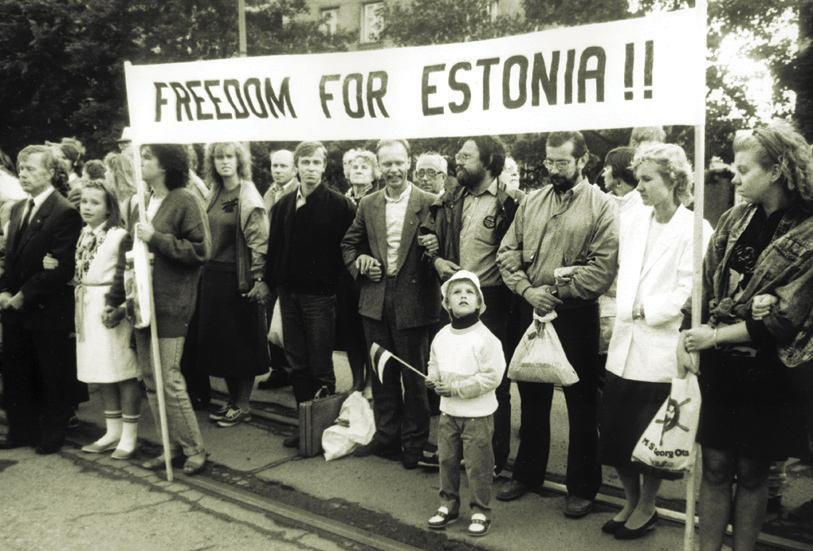 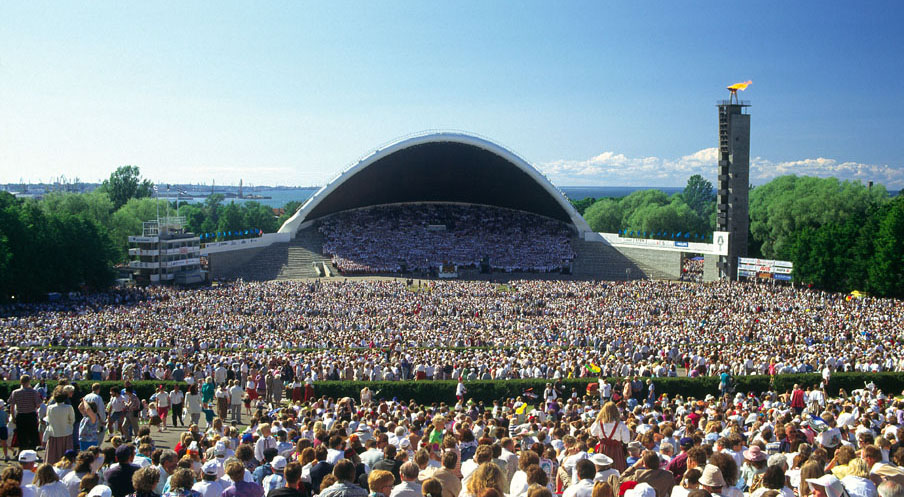 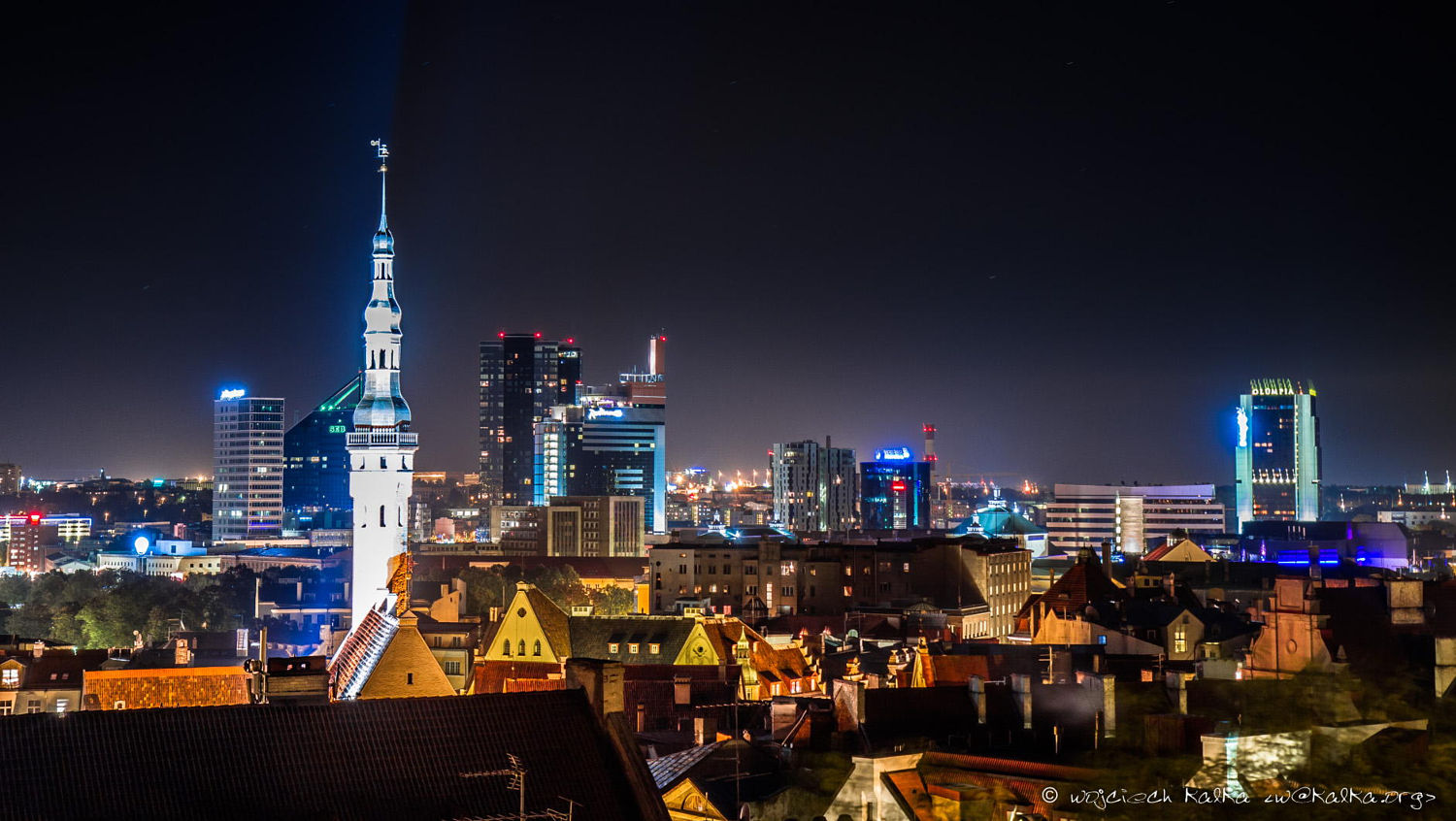 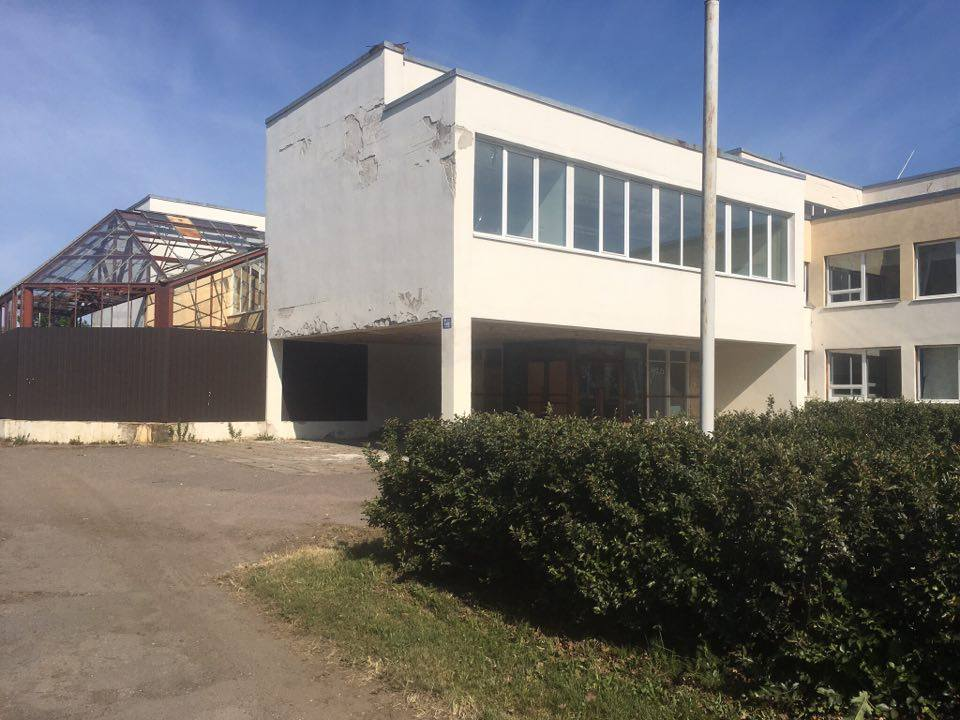 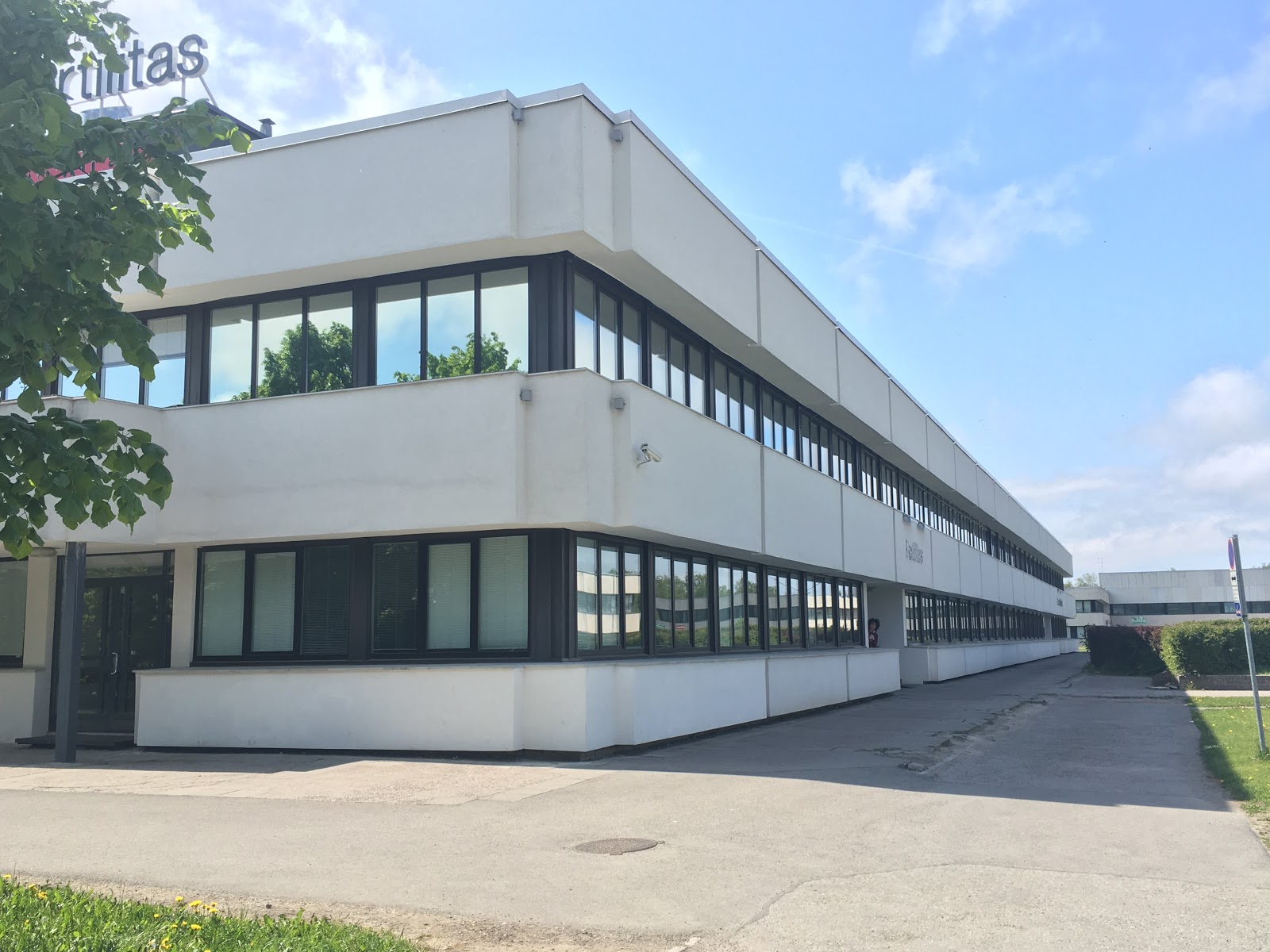 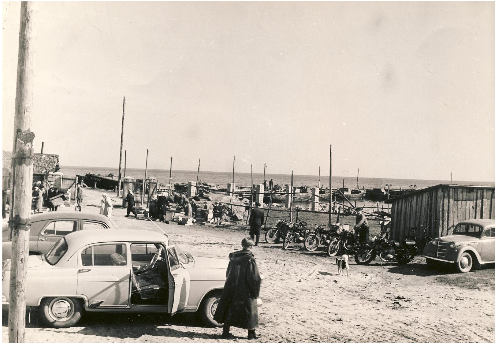 OUR PROJECT
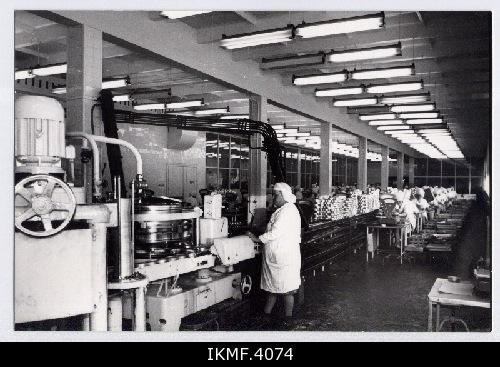 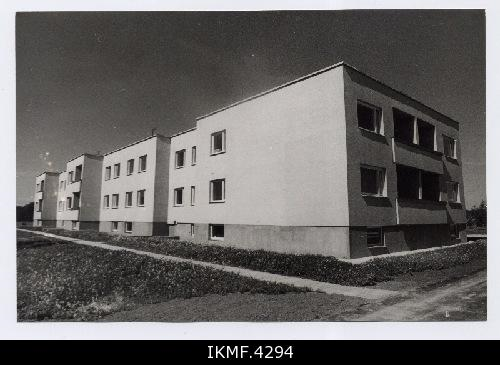 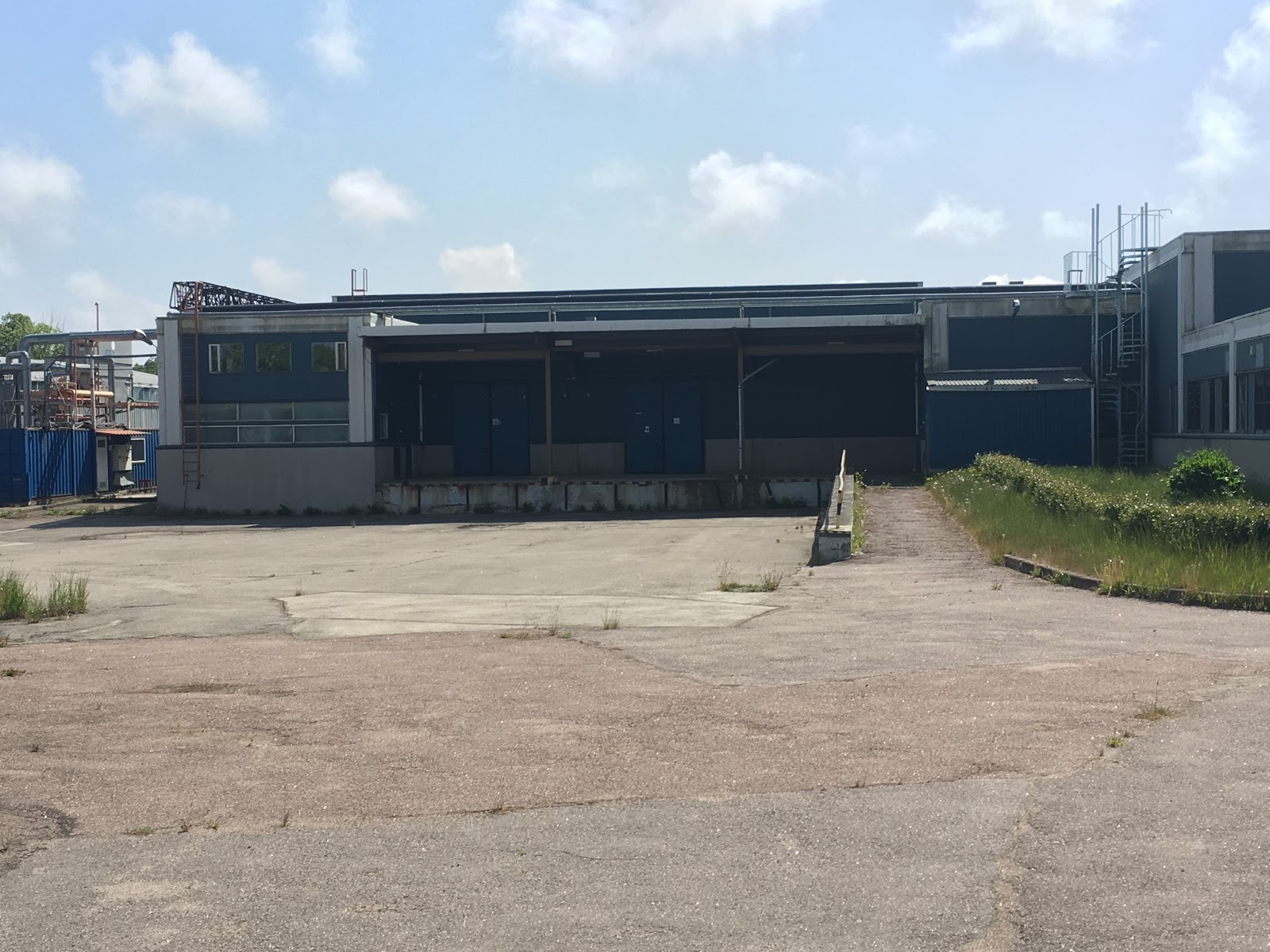 The glorious days of Kirov collective farm
Mona and Hanna interviewed two people about the life in Kirov collective farm and border area.
Theodor and Eingard took photos of buildings that were connected to Kirov collective farm.
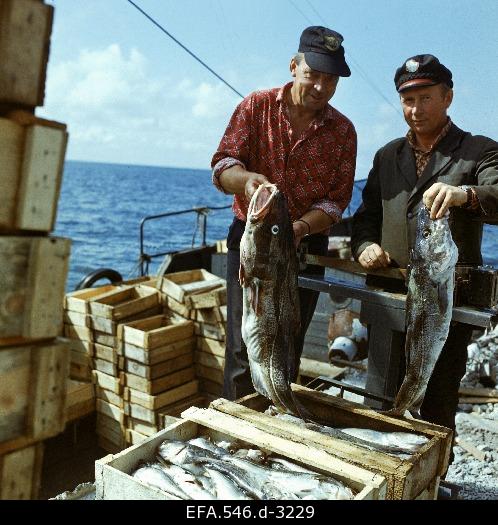 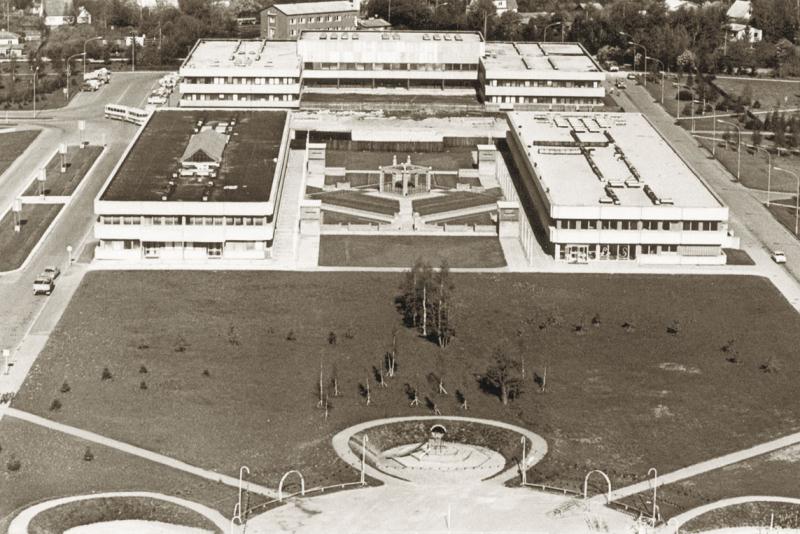 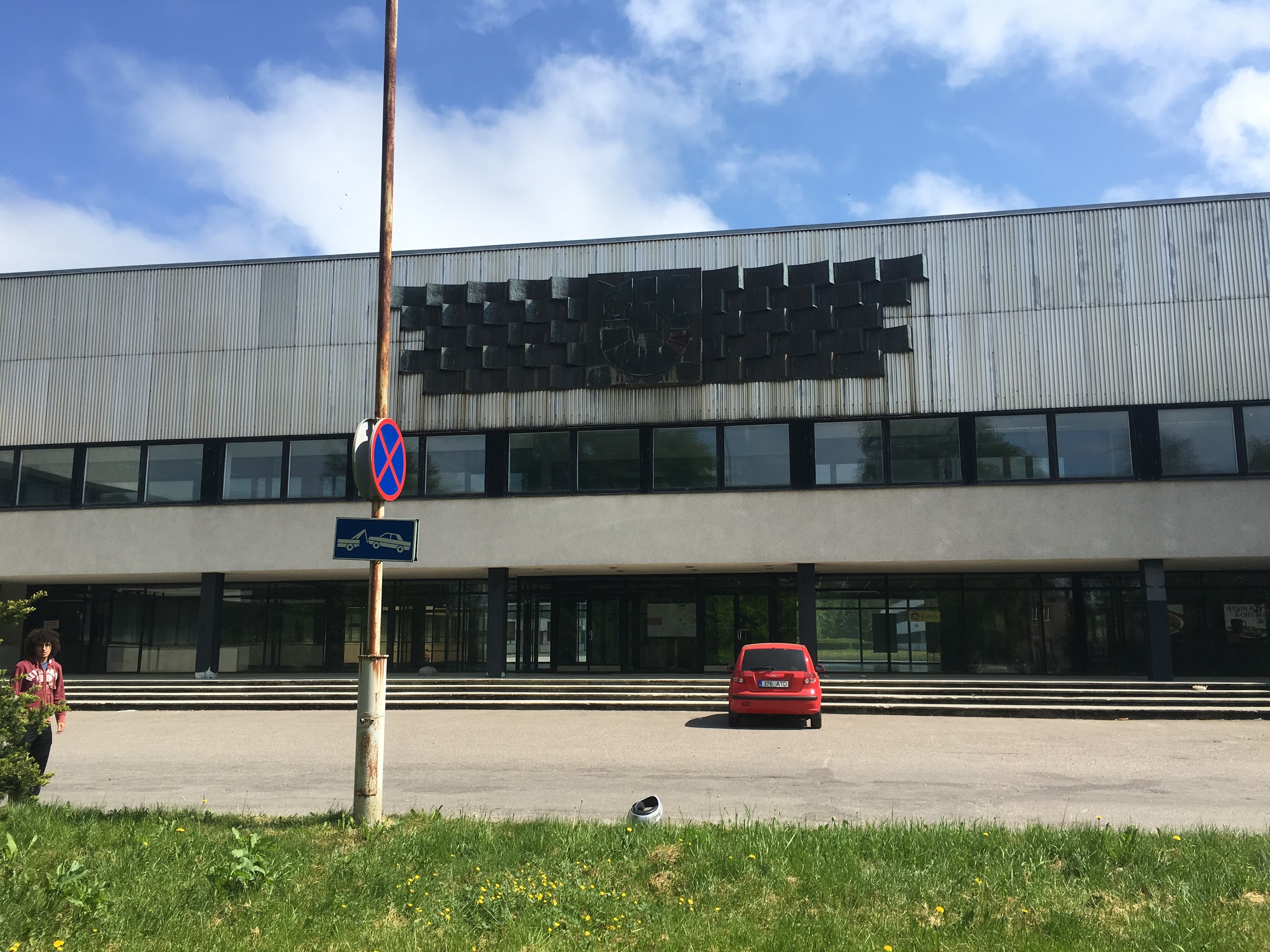 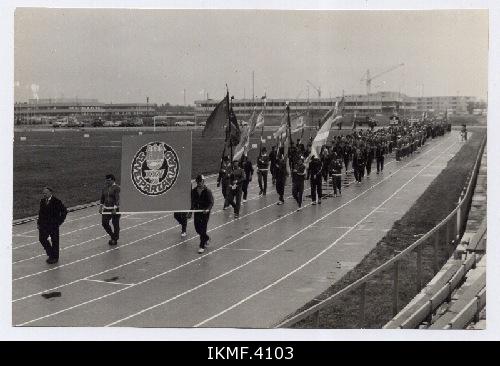 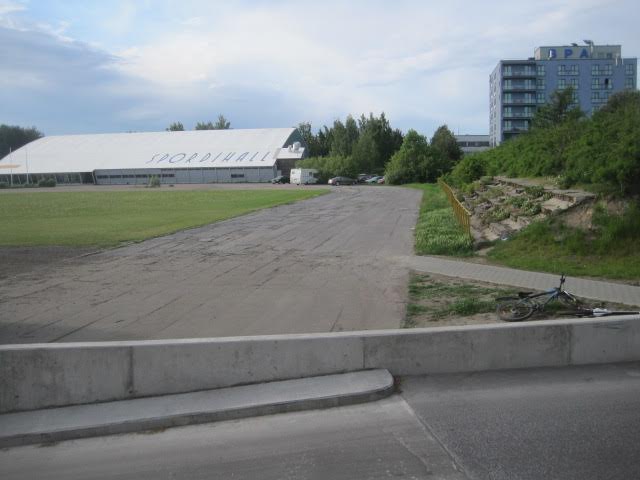 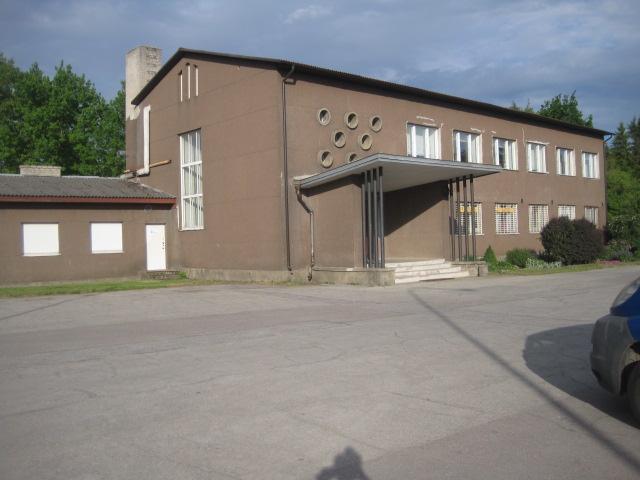 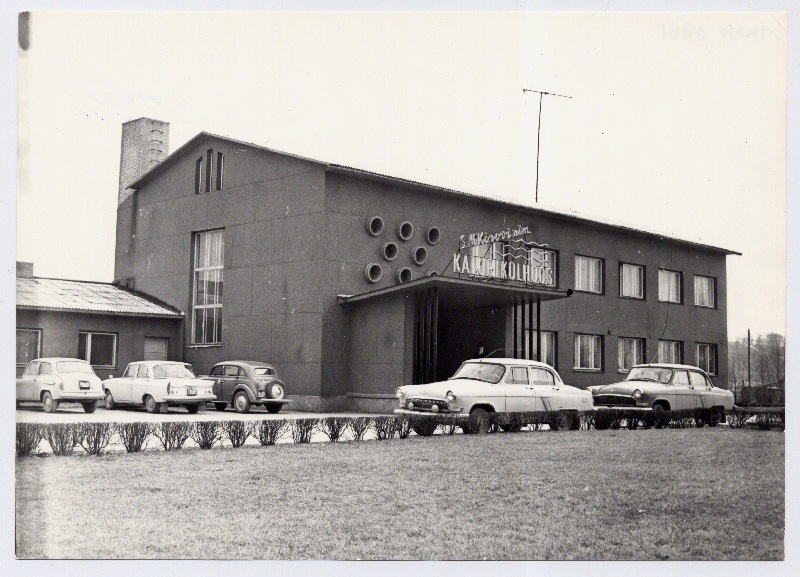 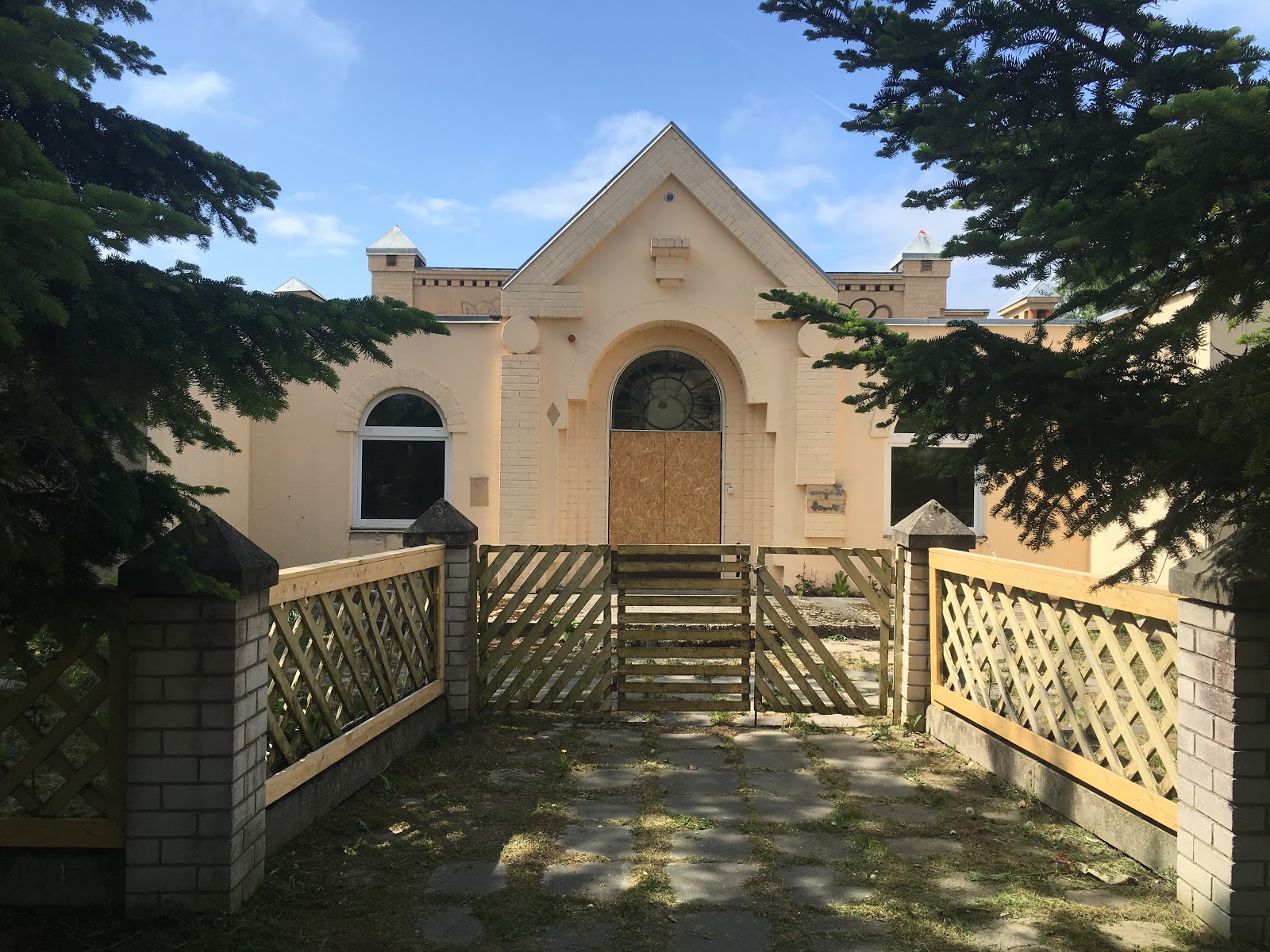 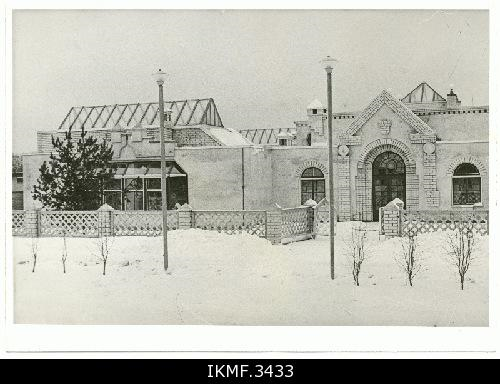 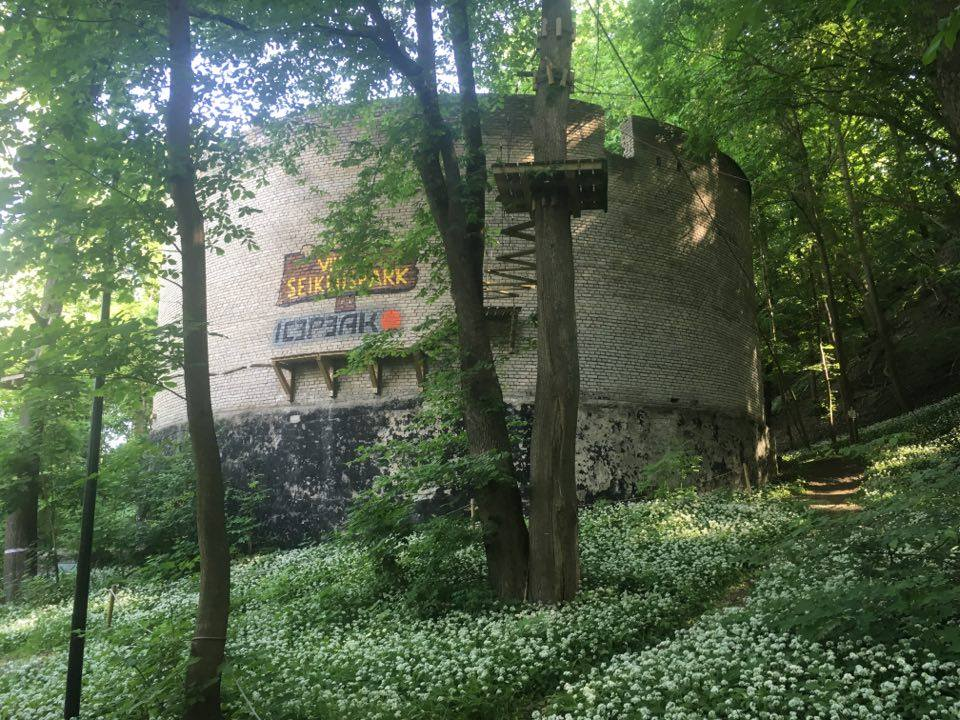 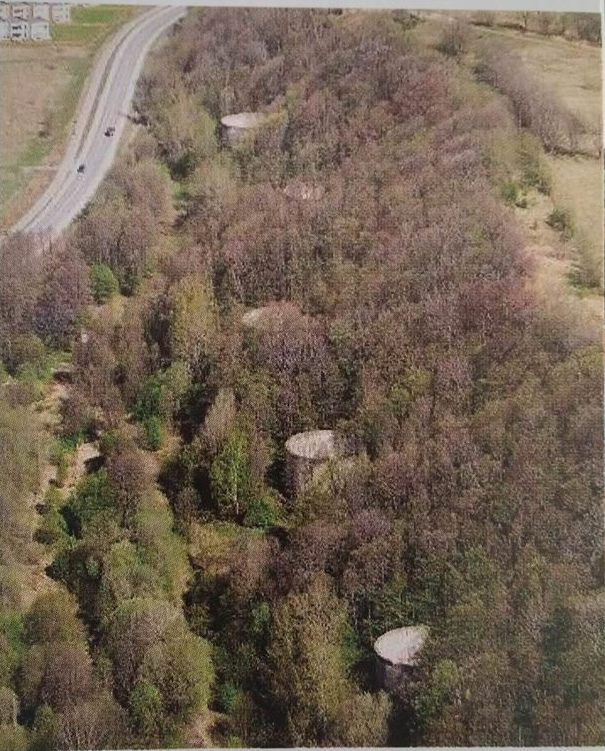